Introduction to Appeals e-Filing
Filing an Original Action
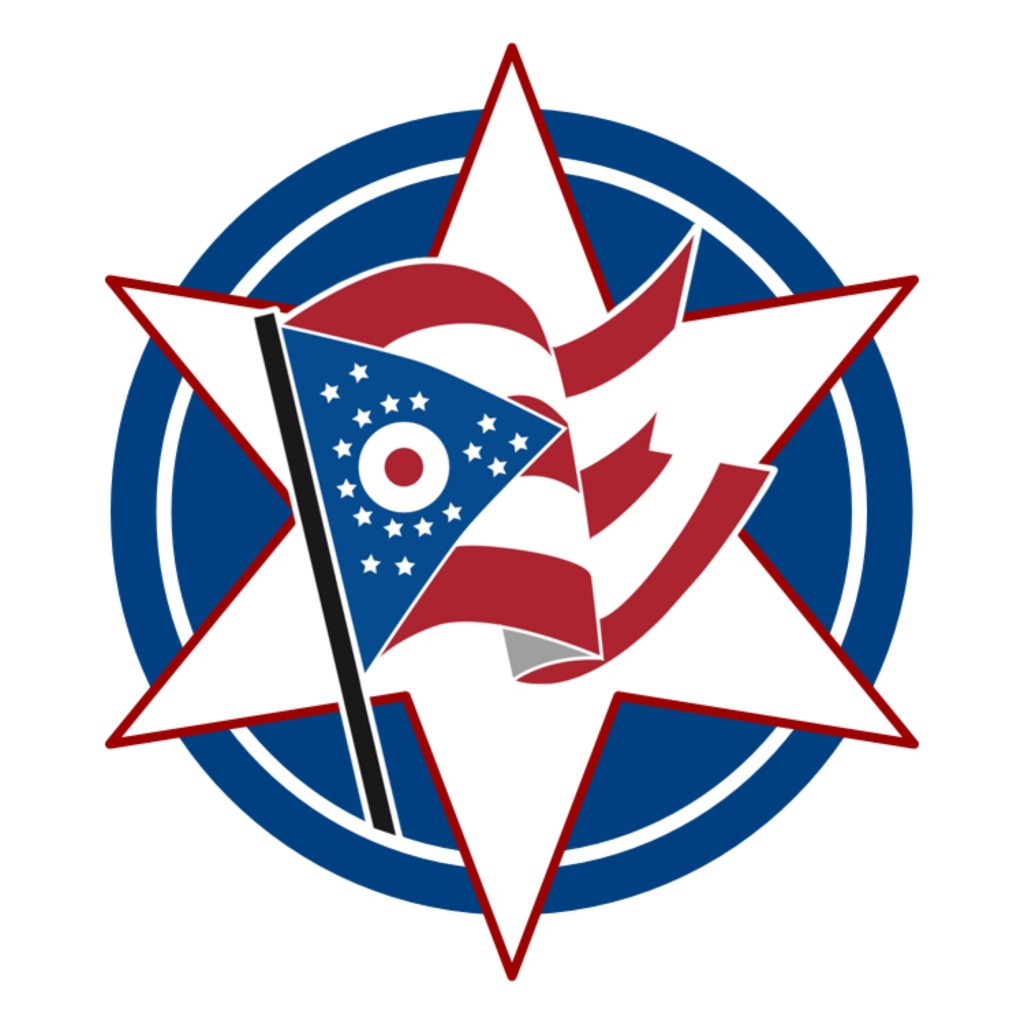 Franklin County Clerk of Courts
[Speaker Notes: Welcome to the Franklin County Ohio Clerk of Courts’ Introduction to Civil e-Filing. This e-filing system will allow cases and documents to be electronically filed for cases in the Common Pleas courts. During this tutorial, you will learn how to file a new case in the Civil court.]
Topics for this Presentation
Helpful Technologies
How to File a Original Action
How to Check for the Filing Status
Where to Get Help
[Speaker Notes: During this presentation, we will cover helpful technologies, how to file a bond hearing request, how to check for notifications on cases, and where to get help]
Helpful Technologies
A Scanner  - with a recommended setting of 300 dpi
A PDF Converter 
Print to PDF
Word or other similar product that allows Save to PDF
Online Adobe Word to PDF Converter
Note – Word documents must be in a .docx format
[Speaker Notes: Some helpful technologies are a scanner with the recommended setting of 300dpi. A way to convert documents into a PDF format such as using Print to PDF, embedded PDF Converter in Word or other similar products or an online word to PDF Converter. Word documents must be in a .docx format.]
How to File an Original Action
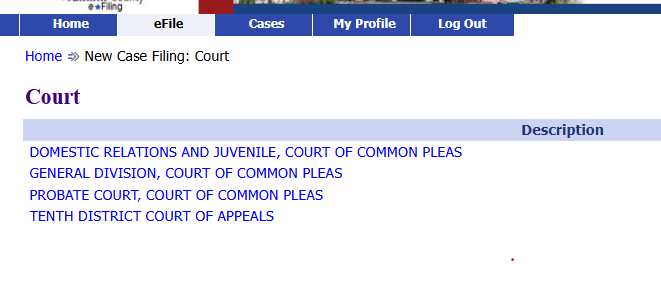 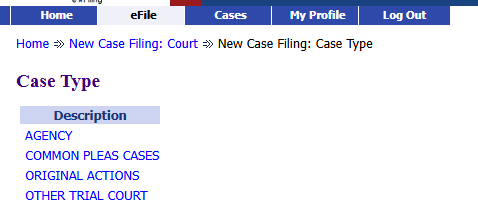 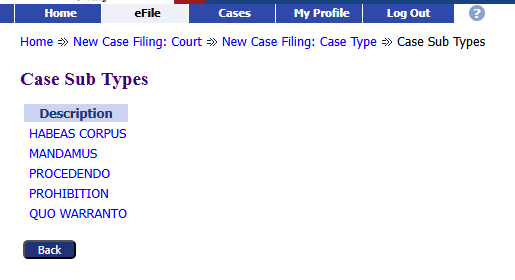 Select Tenth District Court of Appeals, Court of Common Pleas
From the Case Type menu, choose Original Actions
From the Case Sub Type menu, choose Mandamus
[Speaker Notes: Choose the General Division, Court of Common Pleas, then from the Jurisdiction menu, choose Civil Division.]
How to File an Original Action
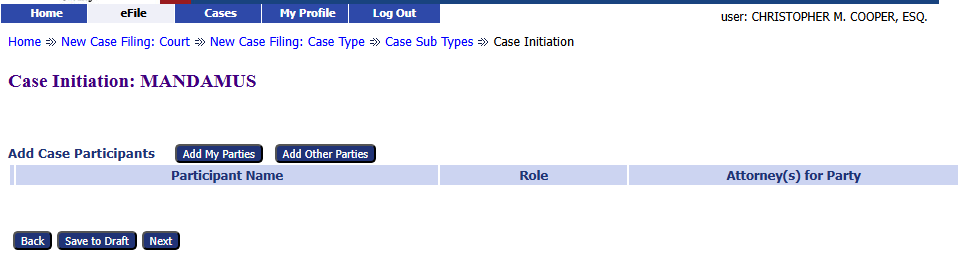 Click the Add My Parties button
[Speaker Notes: After logging into your efiling account, select File to an existing case by clicking on the Existing Case button on the left or going to the efile tab and selecting Existing case from the dropdown menu.]
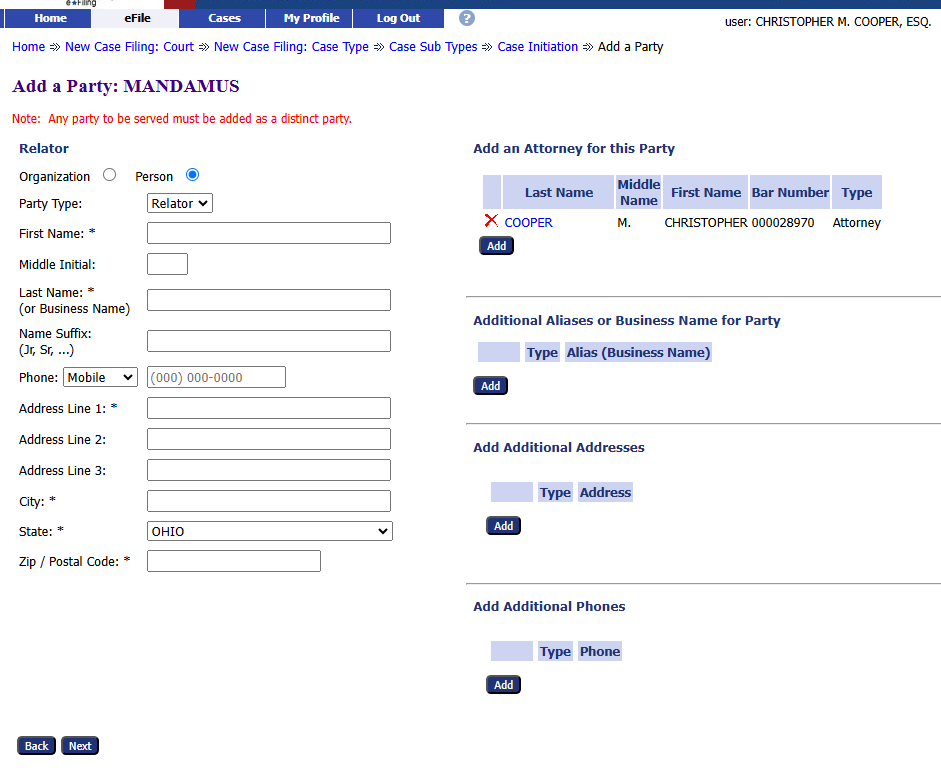 How to File an Original Action
Enter the Relator’s information. The starred fields are required.
Add additional -
Attorneys
Aliases or Business Names for Party
Addresses
Phones
[Speaker Notes: There are several options to search for a case. Option 1 enter the case number, choose the court from the dropdown menu and clicking the efile button]
How to File an Original Action
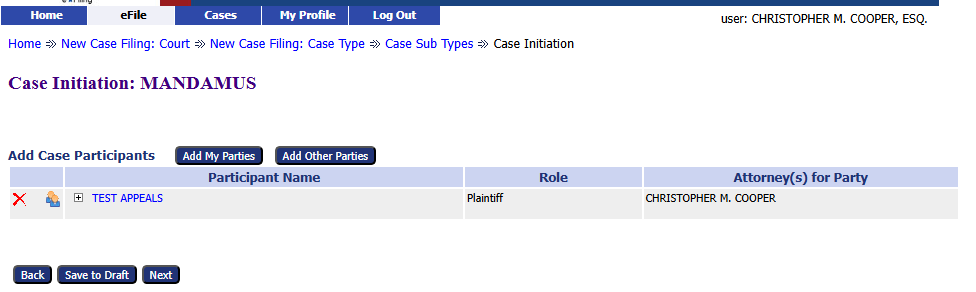 Click the Add Other Parties button
[Speaker Notes: After logging into your efiling account, select File to an existing case by clicking on the Existing Case button on the left or going to the efile tab and selecting Existing case from the dropdown menu.]
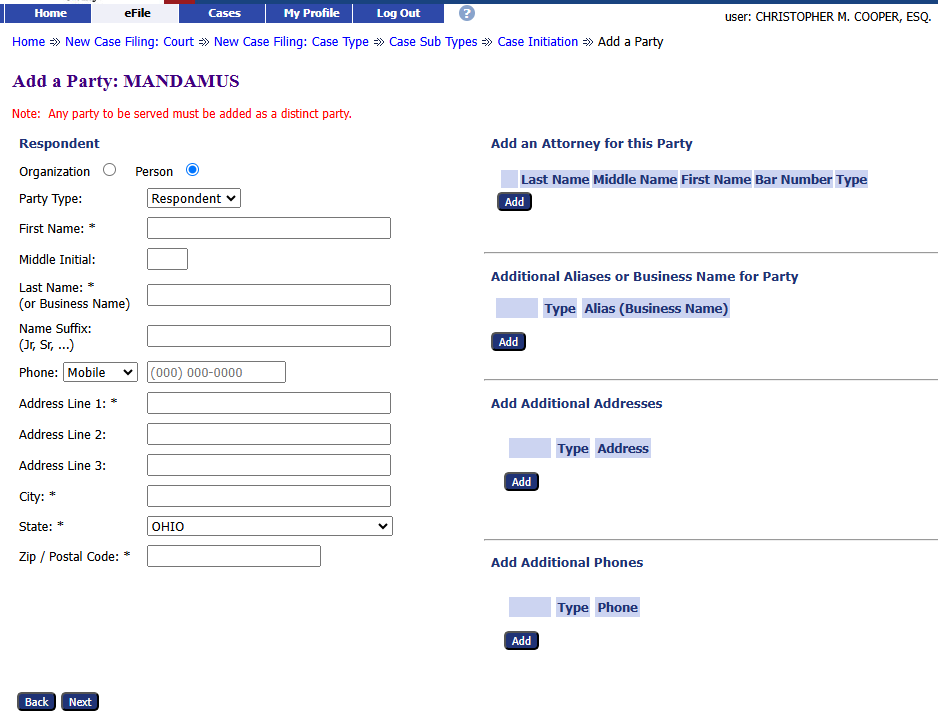 How to File an Original Action
Enter the Respondent’s information. The starred fields are required.
Add additional -
Attorneys
Aliases or Business Names for Party
Addresses
Phones
[Speaker Notes: There are several options to search for a case. Option 1 enter the case number, choose the court from the dropdown menu and clicking the efile button]
How to File an Original Action
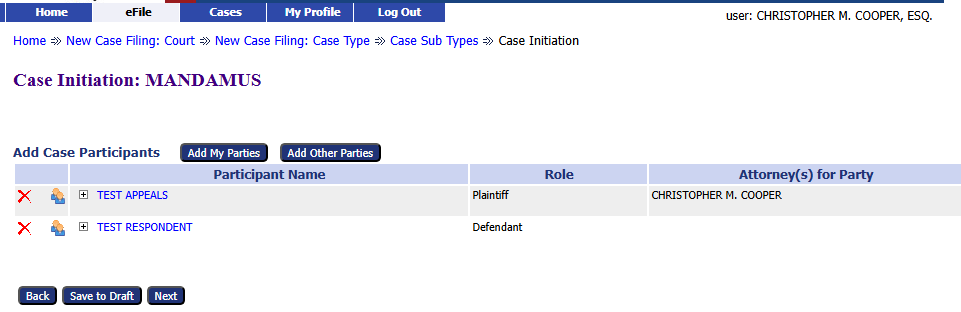 Add any additional parties, if necessary.
Click Next to continue with filing.
[Speaker Notes: After logging into your efiling account, select File to an existing case by clicking on the Existing Case button on the left or going to the efile tab and selecting Existing case from the dropdown menu.]
How to File an Original Action
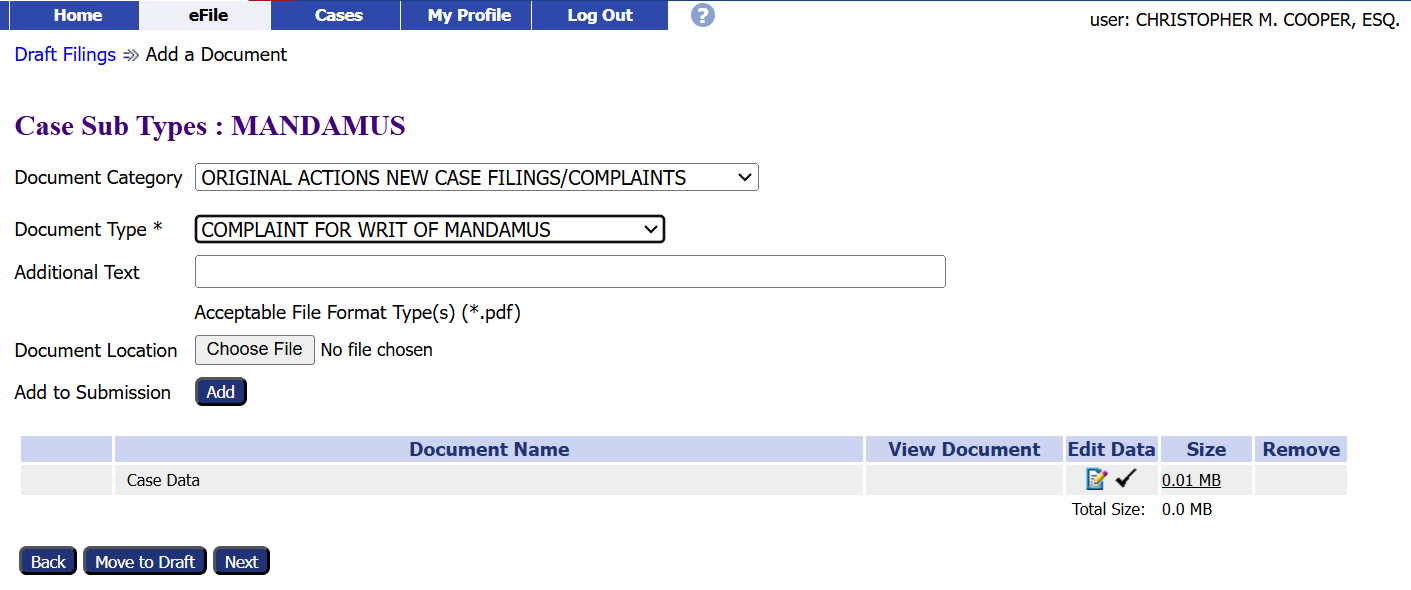 Choose Original Actions New Case Filings/Complaints from the Document Category menu.
Choose Complaint for Writ of Mandamus from the Document Type menu. *Document Type is a required field.
Click Choose File to browse and add a document to the filing.
Click Add.
Click Next.
[Speaker Notes: Option 2 click the Search cases button, enter part of the case title or the complete case number, then click the search button]
Submit the Filing
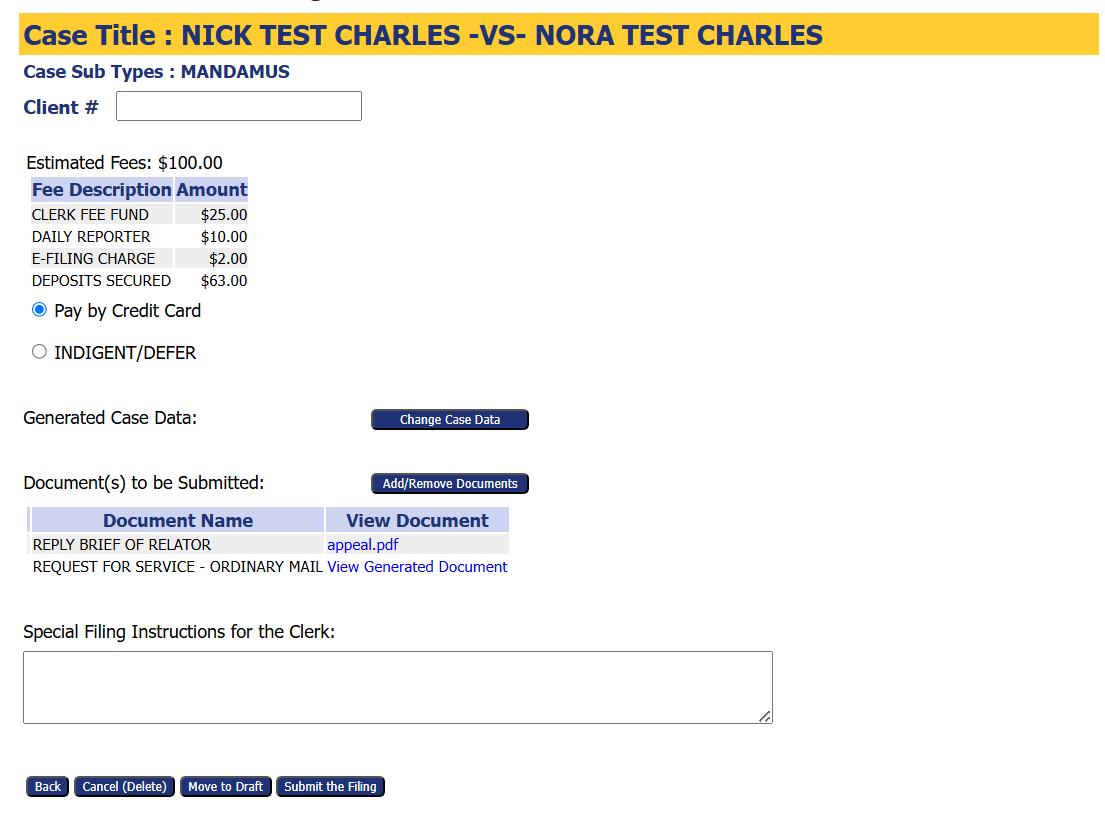 Use the optional Client #  field to enter an office case reference number.
Add or Remove additional documents, if needed.
Add any filing notes
Other options
Cancel (Delete) the filing
Move to Draft – Save the filing to be completed later.
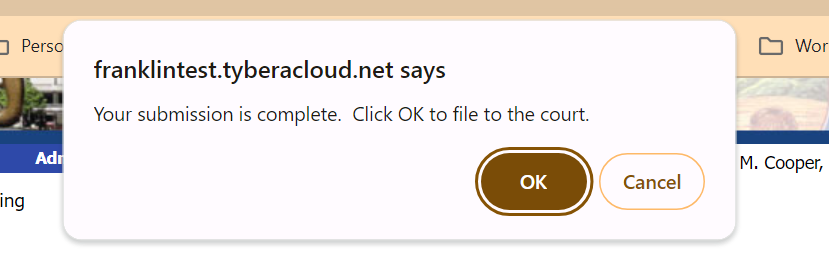 Submit the Filing – completes the filing process.
[Speaker Notes: Review the filing before submitting. There is an optional Client # field so an office reference number can be added. Review the documents to be submitted and add or remove as needed. To request a bond hearing the Motion Bond Hearing and Request for Bond Hearing are needed. Add any filing notes. At this point, if the filing is not ready, it can be cancelled (deleted), Moved to draft filings for completion later, or submitted to complete the filing process.]
Submission Confirmation
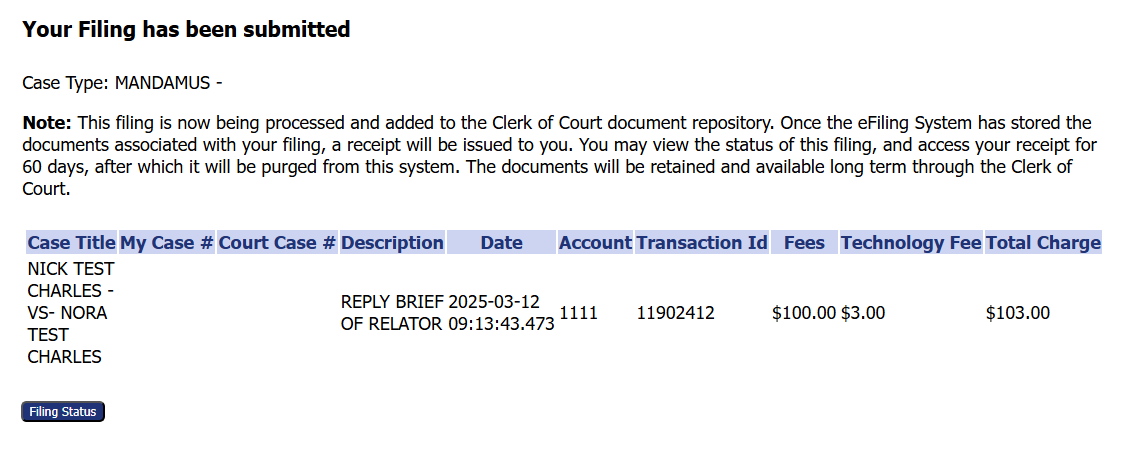 A confirmation of submission will appear.
Click on the Filing Status to check where the filing is in the approval process. 
*Note-Approval references that the filing has been accepted.
[Speaker Notes: A confirmation of submission will appear. Clicking on the Filing Status button to check on the status of the approval or acceptance of the filing.]
Filing Status
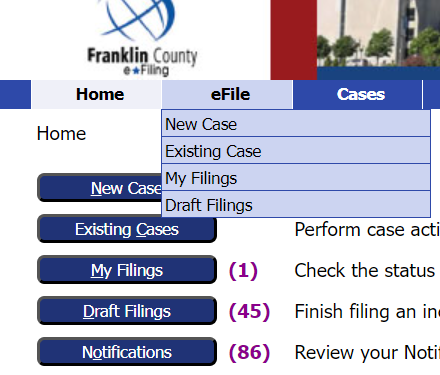 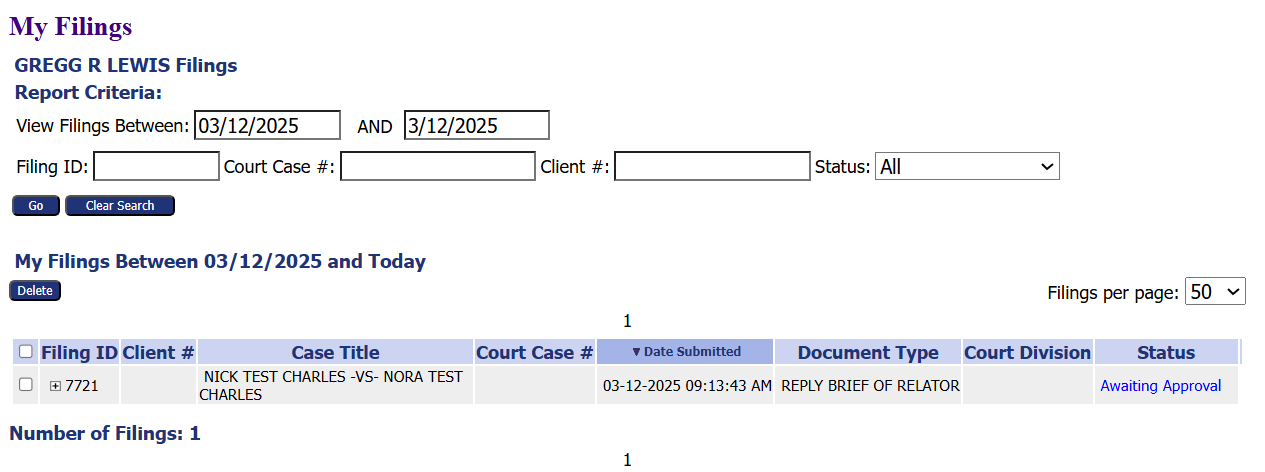 Clicking the Filing Status button brings up a list of all filed cases and their status.
Users can search for a specific case on this page.
This page can be reached by clicking My Filings from the Home page 
     or by going to the eFile tab and selecting My Filings from the drop-down menu.
[Speaker Notes: Clicking the Filing Status button will bring up a list of all cases that have been filed and show their filing status. You can search for a specific case by enter the search parameters and choosing search. The Filing Status list can always be reached by clicking My Filing from the home page or by going to the eFile tab and selecting My Filings from the drop-down menu.]
Thank you for using the 
Franklin County e-Filing System
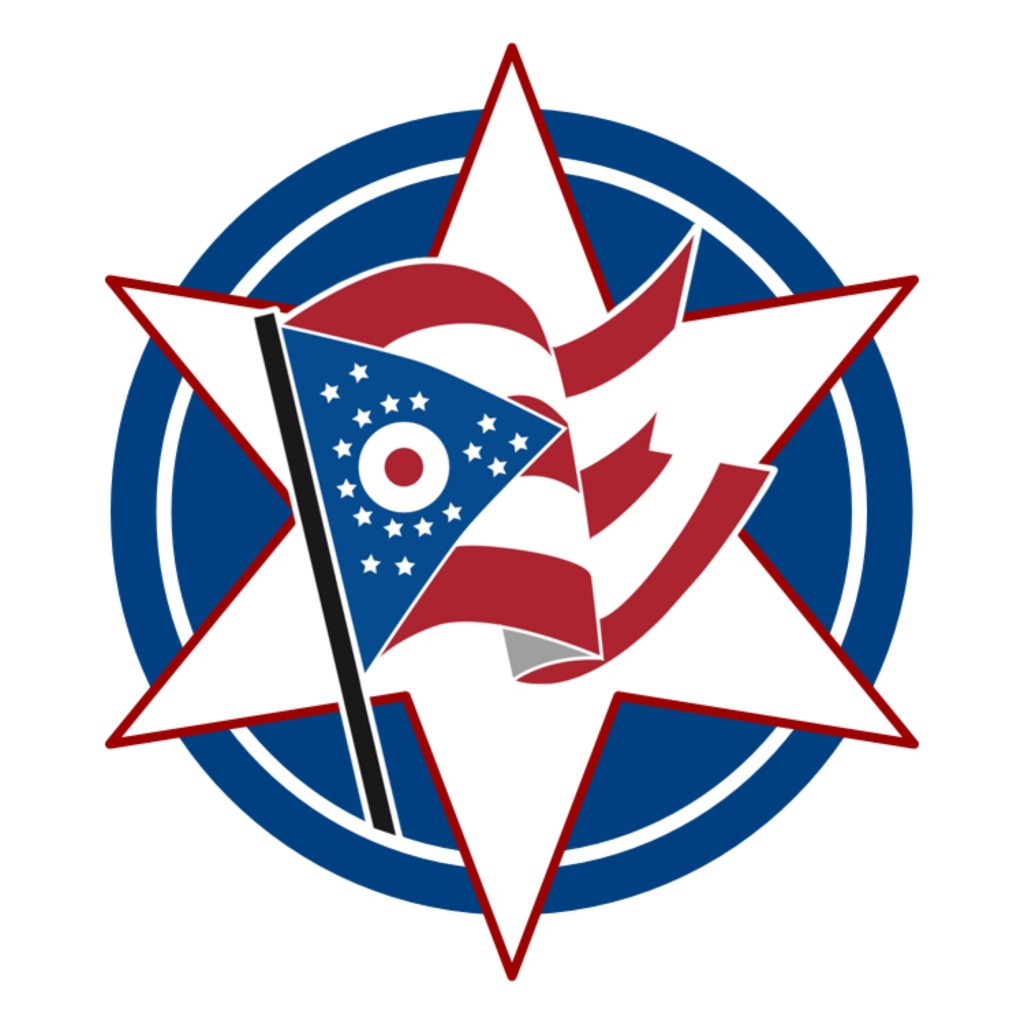 For help or questions about e-filing, contact the Clerk of Courts Office by email at franklincountyclerk@franklincountyohio.gov.
[Speaker Notes: Thank you for using the Franklin County e-filing System. For help or questions about filing, contact the Clerk of Courts Office at 614.525.3600 or email at franklincountyclerk@franklincountyohio.gov]